PLANIFICACIÓN  CLASES VIRTUALESSEMANA N°23FECHA : 31 de agosto al 04 de septiembre
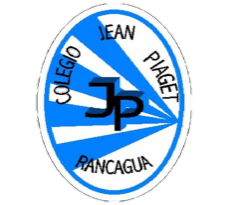 Colegio Jean Piaget
Mi escuela, un lugar para aprender y crecer en un ambiente saludable
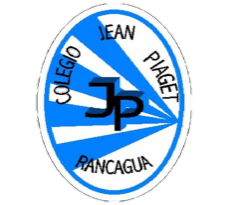 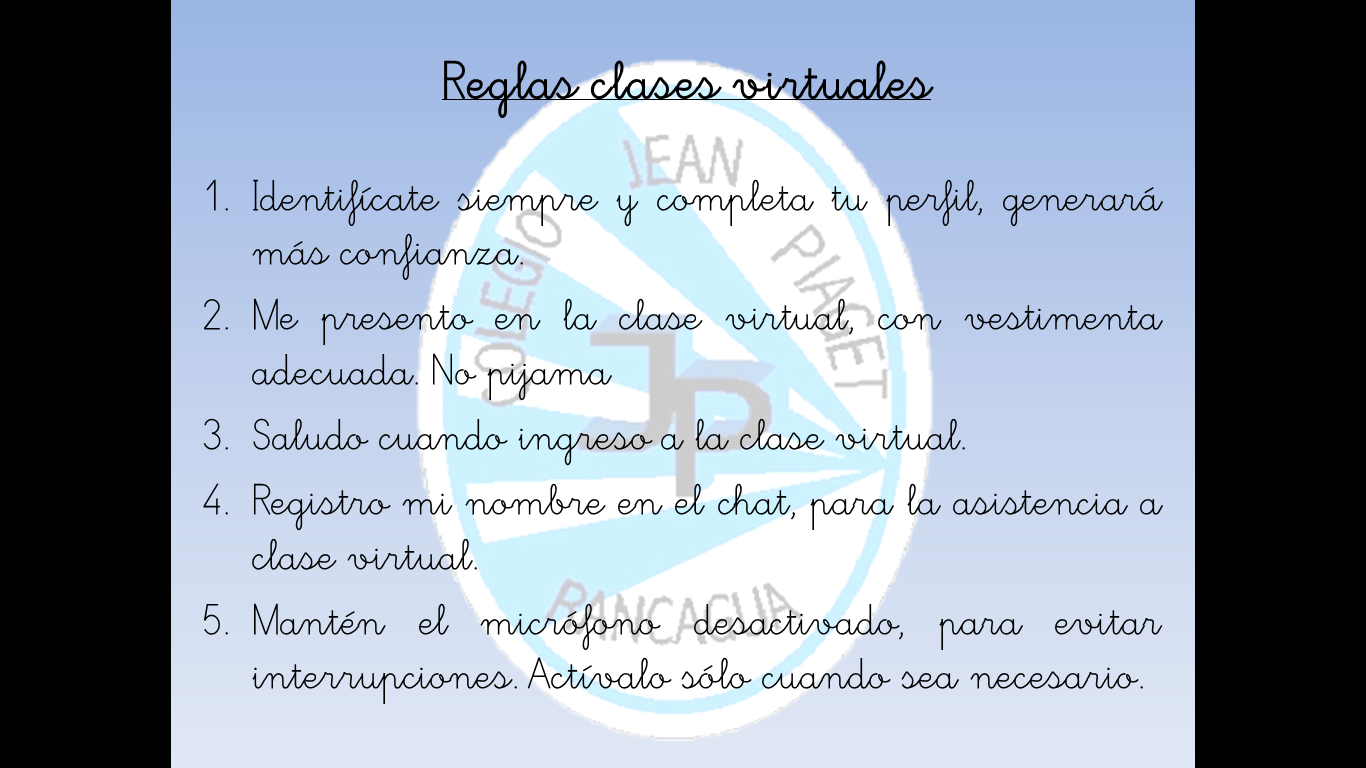 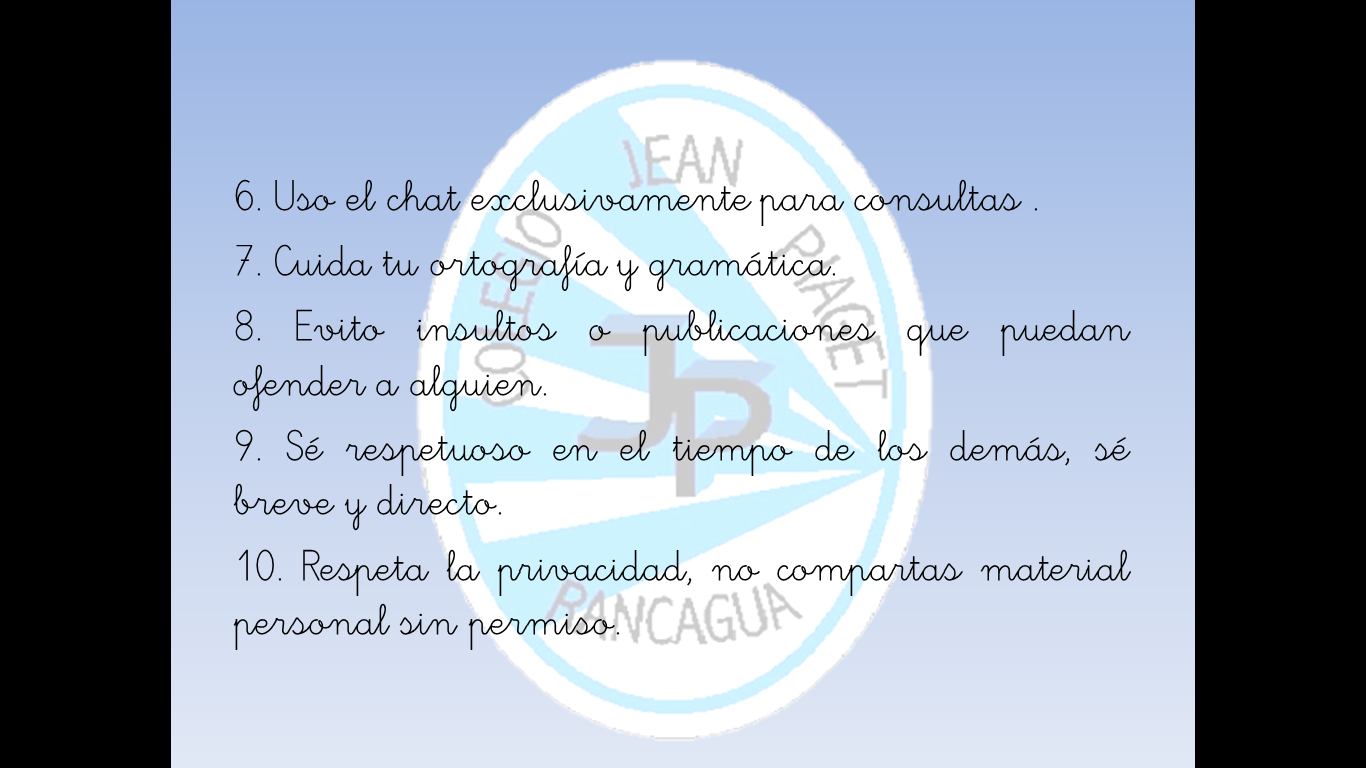 InicioActivación Conocimientos Previos
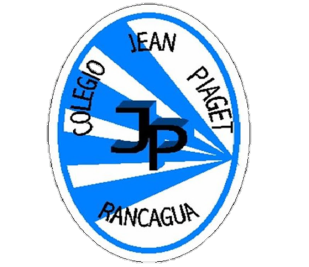 Actividad 1  https://www.youtube.com/watch?v=wL_NXFRDm7s Recuerdan letra y música “ Un gorro de lana”

Actividad 2: Activación de conocimientos.  Escuchan la leyenda “ La reina del Tamarugal”
 https://www.youtube.com/watch?v=OnnkuVZnY3U
Por qué en todos los lugares de Chile existen las leyendas
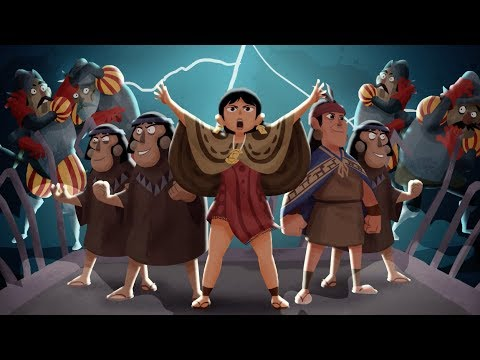 Motivación
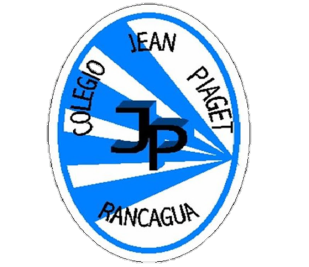 Escuchan el radio teatro el    “Los Habladores" Capítulo 1  ”

 https://www.youtube.com/watch?v=FBrUowXBynM

  Responden preguntas sobre el radio teatro
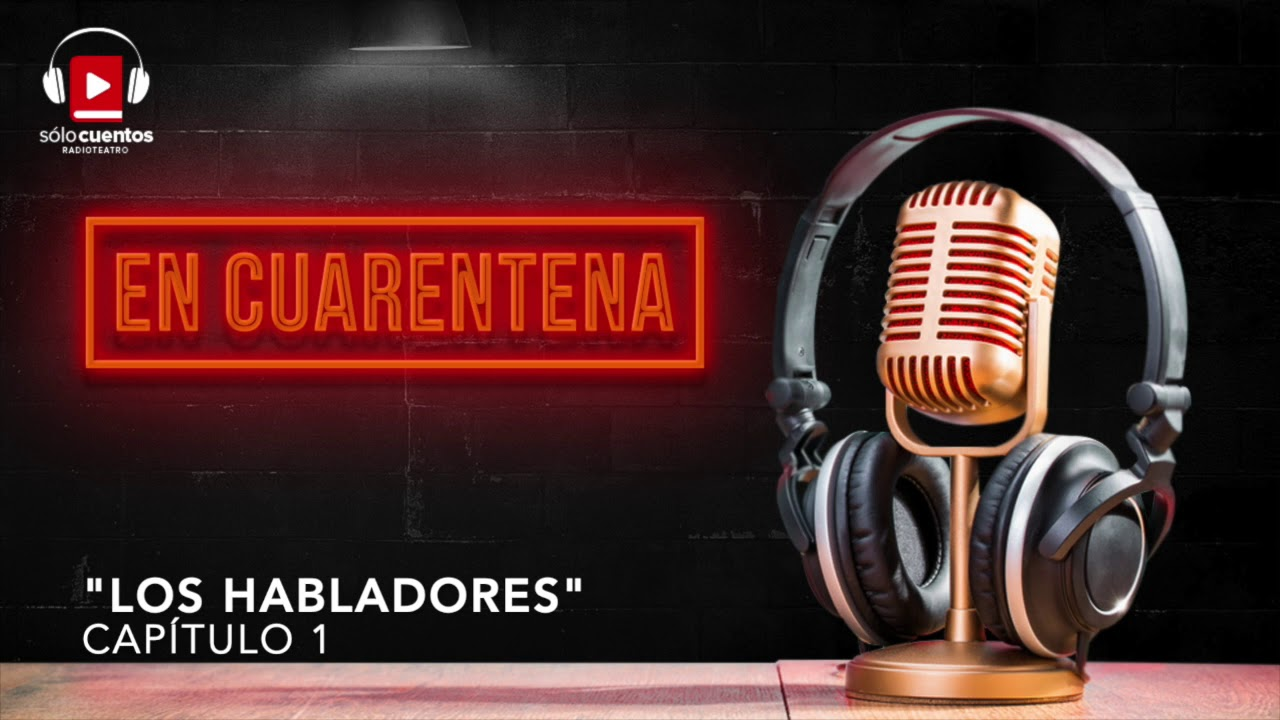 Desarrollo de la clase
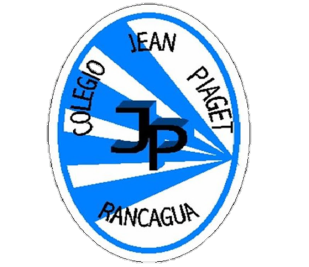 Cantan y se aprenden la Canción  de tradición oral y escrita “ Reina del tamarugal  “
 https://www.youtube.com/watch?v=az3iFu0NdfQ

      b. Cantan con naturalidad, adoptando una postura sin tensiones y cuidando la emisión de la voz 
(respiración, modulación y uso de resonadores).

      c. Interpretan repertorio vocal  con precisión rítmica.
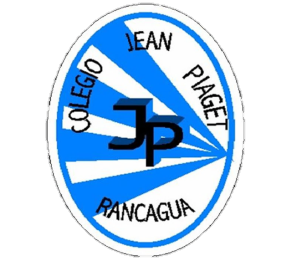 TICKET DE SALIDA
MÚSICA
SEMANA 23
CIERRE
Nombre: _______________________________________
1) Cantan y se aprenden la Canción  de tradición oral y escrita “  Reina del Tamarugal“
 https://www.youtube.com/watch?v=az3iFu0NdfQ

3) Manda un audio con la canción“ Reina del Tamarugal“
 aprendida
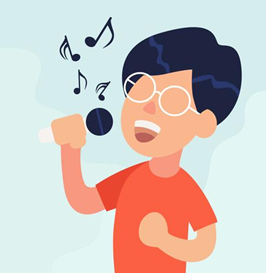 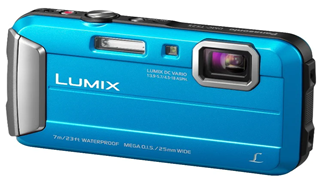 Enviar fotografía de este ticket de salida y audio  al: 
Correo: francisco.vargas@colegio –jeanpiaget.cl o
Celular: +56932736590
RÚBRICA   EVALUACIÓN  SEMANA 23  CANCIÓN 
REINA TAMARUGAL